GLASBENA UMETNOST TAKO IN DRUGAČE
MED BOŽIČNO-NOVOLETNIMI PRAZNIKI POSLUŠAJTE IN POJTE PESMI O ZIMI, DEDKU MRAZU, BOŽIČKU, JELENČKU RUDIJU …
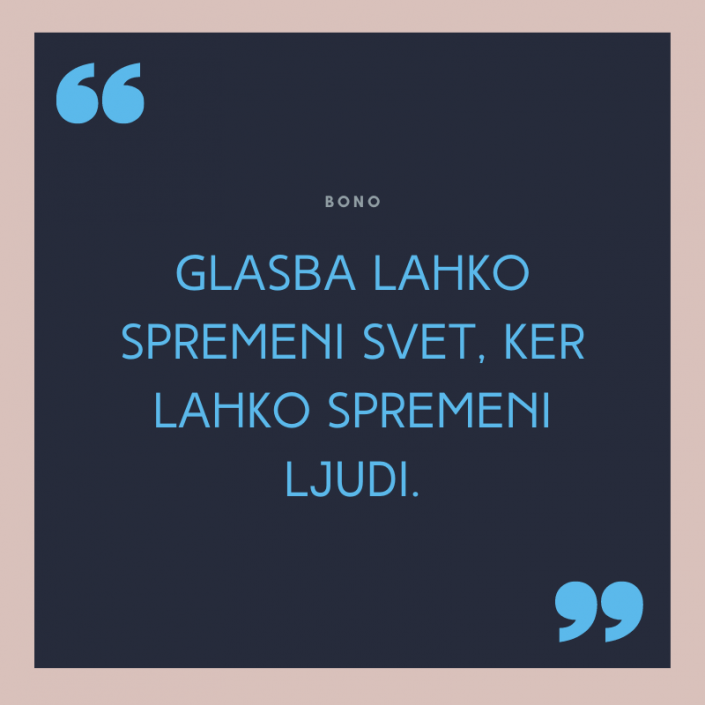 RITMIČNA VAJA
ZA OGREVANJE STA NA SPODNJIH POVEZAVAH DVE RITMIČNI VAJI:
ECOS RÍTMICOS NAVIDEÑOS – YOUTUBE

https://www.youtube.com/watch?v=VsDRXODVl-s

V NADALJEVANJU VAS ČAKA PESMICA O JELENČKU RUDOLFU.
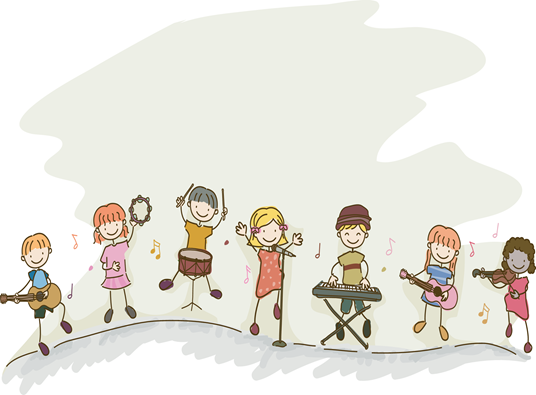 MALI JELENČEK RUDOLF(BESEDILO PESMI)
JELEN Z IMENOM RUDI NENAVADEN NOS JE IMEL,
V MRAKU ŠE PRAV POSEBEJ MU JE PRAV LEPO ŽAREL.

GROZNO POSMEHOVALI DRUGI SO JELENI SE
NISO SE Z NJIM IGRALI TUDI TEKMOVALI NE.

A BOŽIČEK NEK VEČER GA OGOVORI:
„RUDI, S SVOJIM NOSOM, DAJ,VODI MI SANI!“

VSI SO GA IMELI RADI, VSI SO MU VZKLIKALI:
„RUDI Z RDEČIM NOSOMTI NAJBOLJŠI JELEN SI!“
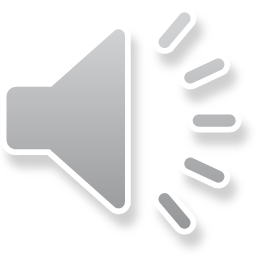 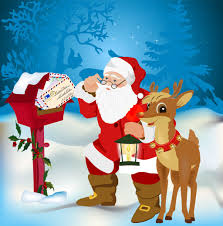 JELENČEK RUDOLF
V NADALJEVANJU VAS PESMICA O JELENČKU RUDOLFU ČAKA NA SPODNJI POVEZAVI NA ŠE MALO DRUGAČEN NAČIN:

(21) 🎄 IDEAS PARA ACTUACIONES DE NAVIDAD – YouTube
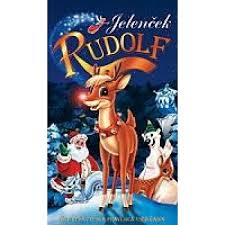 PRIHAJA BOŽIČEK IN DRUGE BOŽIČNE PESMICE
NA SPODNJIH POVEZAVAH NAJDETE RAZLIČNE BOŽIČNE, ZIMSKE IN PRAZNIČNE PESMI. 
MORDA SE KATERO IZMED NJIH NAUČITE TUDI ZAPETI.

https://www.youtube.com/watch?v=V2-vHWQk7fs

https://www.youtube.com/watch?v=V2-vHWQk7fs
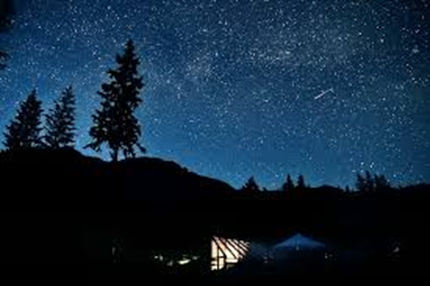 IN ŠE … GLASBENA PRAVLJICA: PETER IN VOLK
PETER JE NEUGNAN DEČEK, KI GA NIKOLI NI STRAH. RAD SE IZMUZNE DEDKU NA TRAVNIK PRED HIŠO V BLIŽINI GOZDA. NA POTEPIH GA SPREMLJAJO PRIJATELJICE RAČKA, PTIČICA IN MAČKA. NEKEGA DNE, KO SE VSI ŠTIRJE ZABAVAJO NA TRAVNIKU Z VELIKO MLAKO NA SREDI, SE IZ GOZDA PRIKLATI VELIK SIV VOLK, A PETER, KI SE NIKOGAR NE BOJI, GA S POMOČJO PTIČICE UŽENE V KOZJI ROG. 
https://www.youtube.com/watch?v=Fmi5zHg4QSM
VEČ O VSEBINI PRAVLJICE LAHKO PREBERETE V KNJIGI:
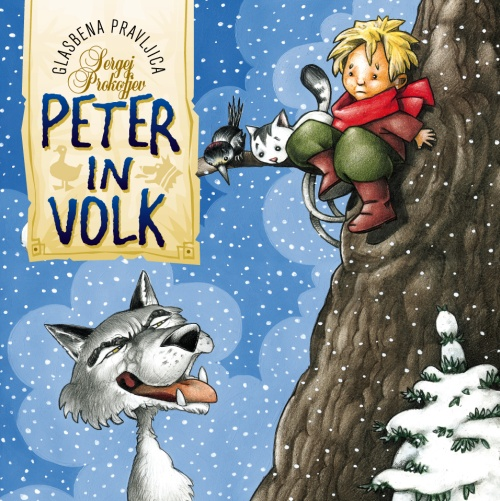 ZAKLJUČEK

SREČA SE PRIKRADE SKOZI VRATA,
KO SMO POZABILI, DA SMO JIH PUSTILI ODPRTA.

V NOVEM LETU VAM ŽELIM ČIM VEČ ODPRTIH VRAT! SREČNO2021!

VESELO PREPEVAJTE OB BOŽIČNEM DREVESU. 
                                               IRENA HUDI
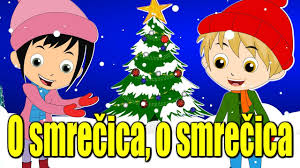